Because Gmail first 
launched on April 1st 
of 2004, many people 
thought it was an 
April Fools' Day prank.
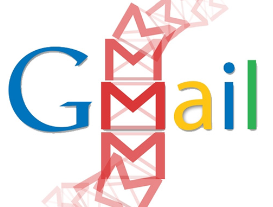